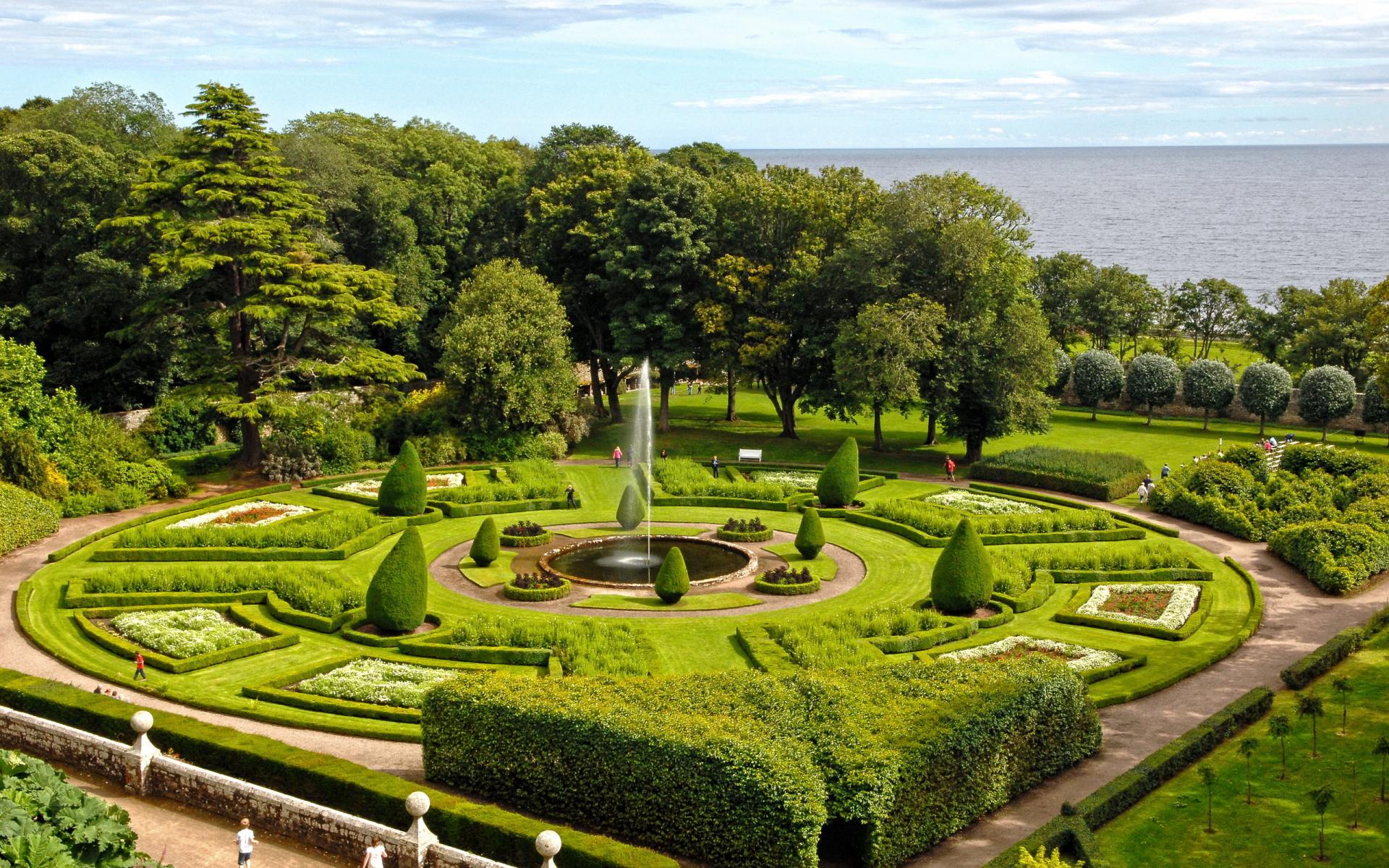 ИГРА 
«СОЗДАЙ СВОЙ ПАРК»
Цель: создание условий для развития представлений о парковой архитектуре как одном из видов искусства.
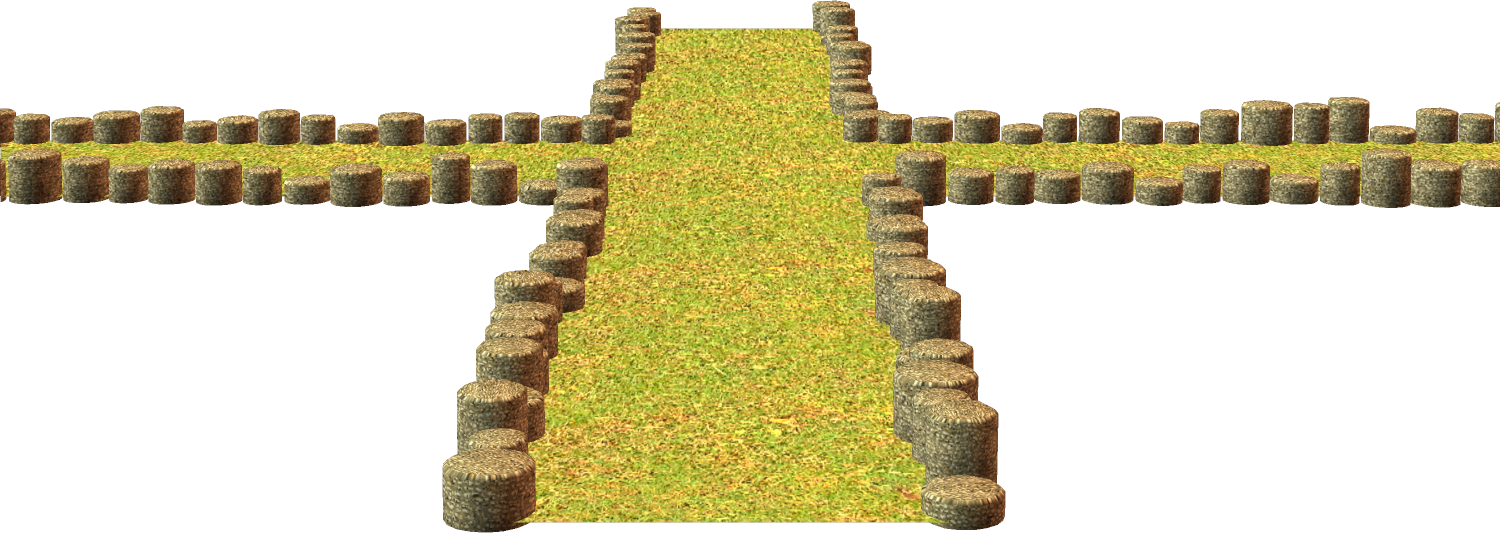 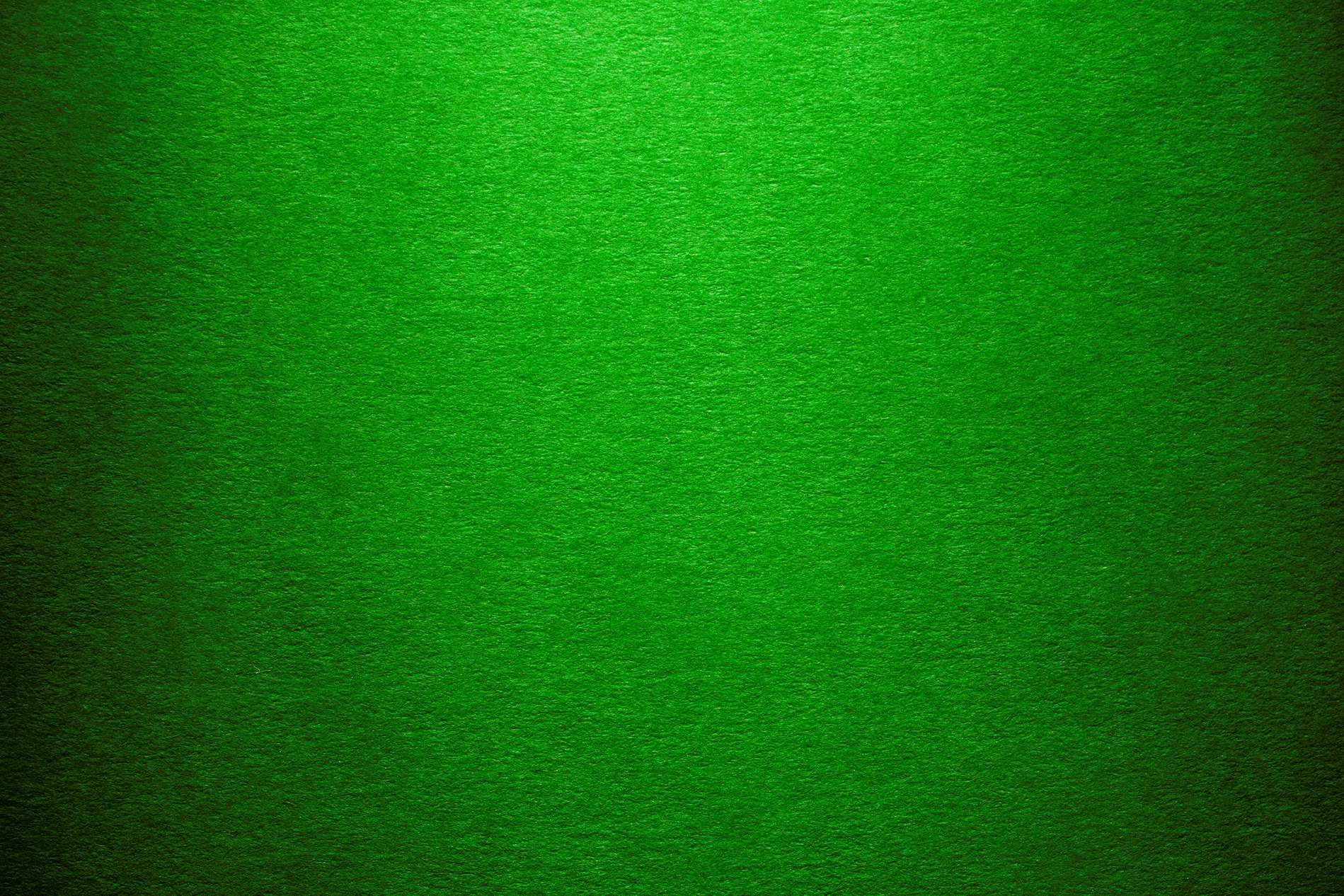 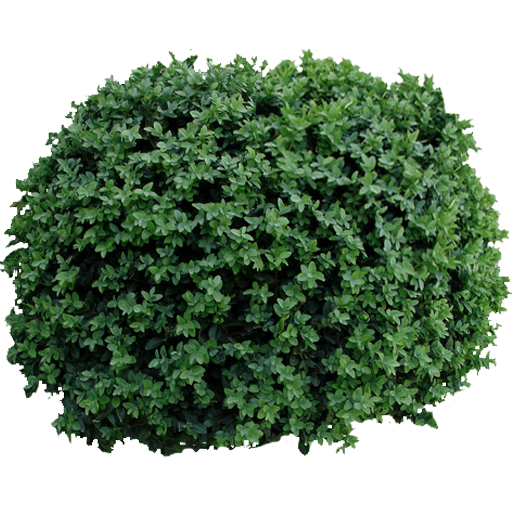 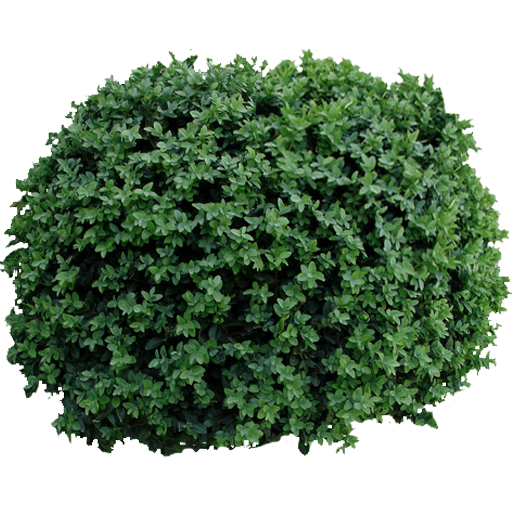 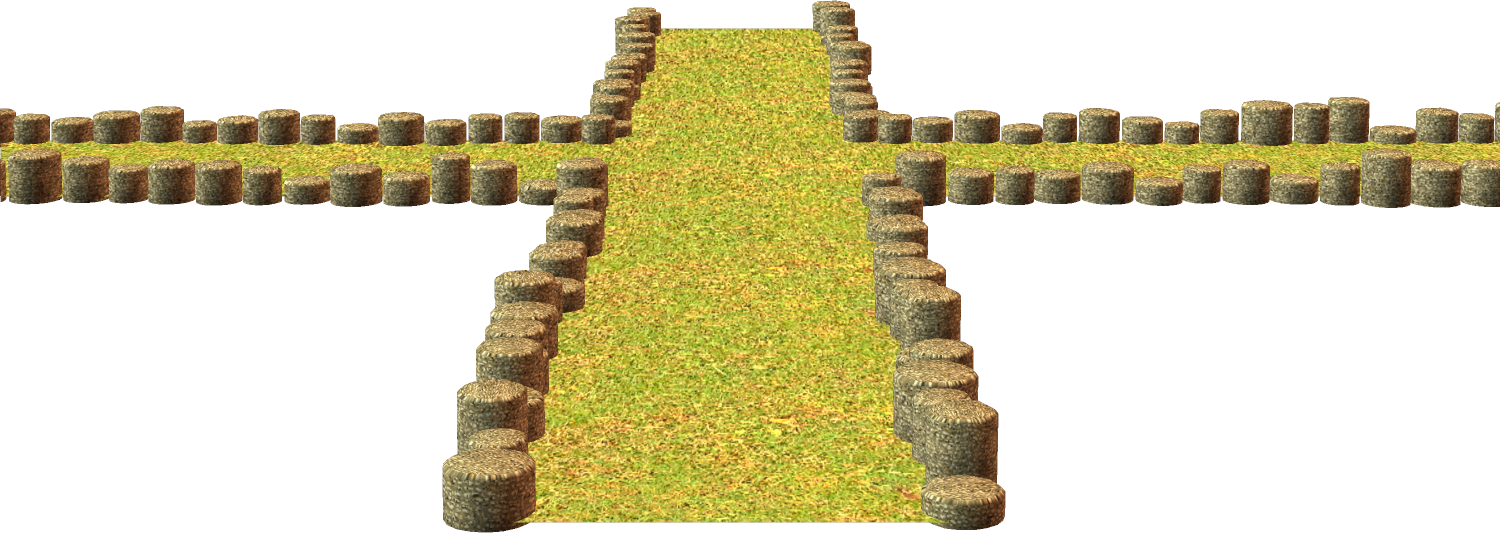 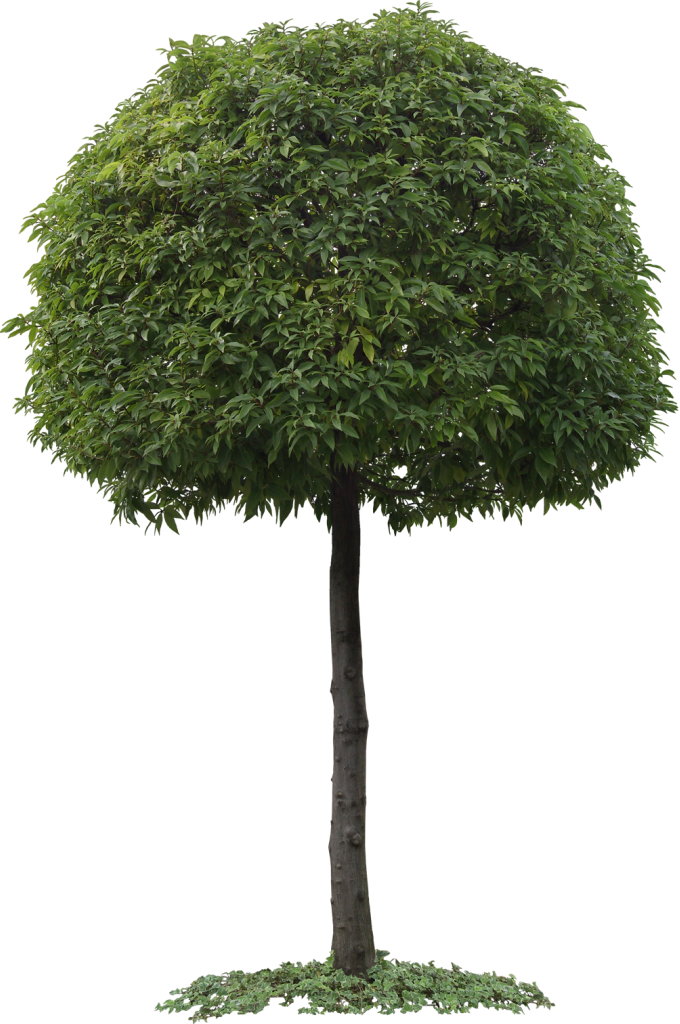 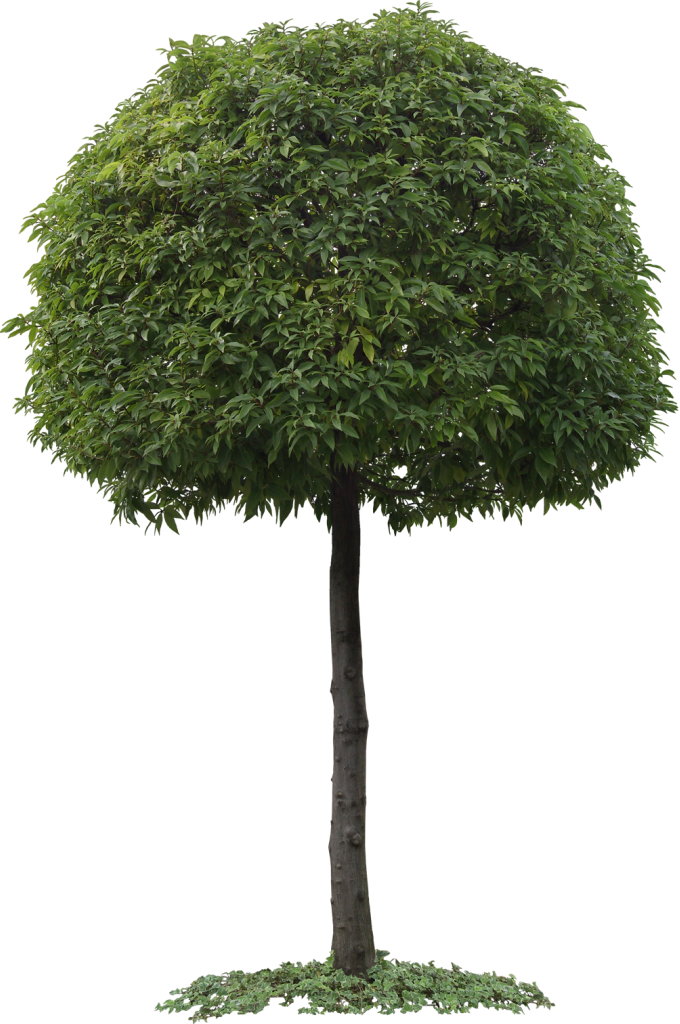 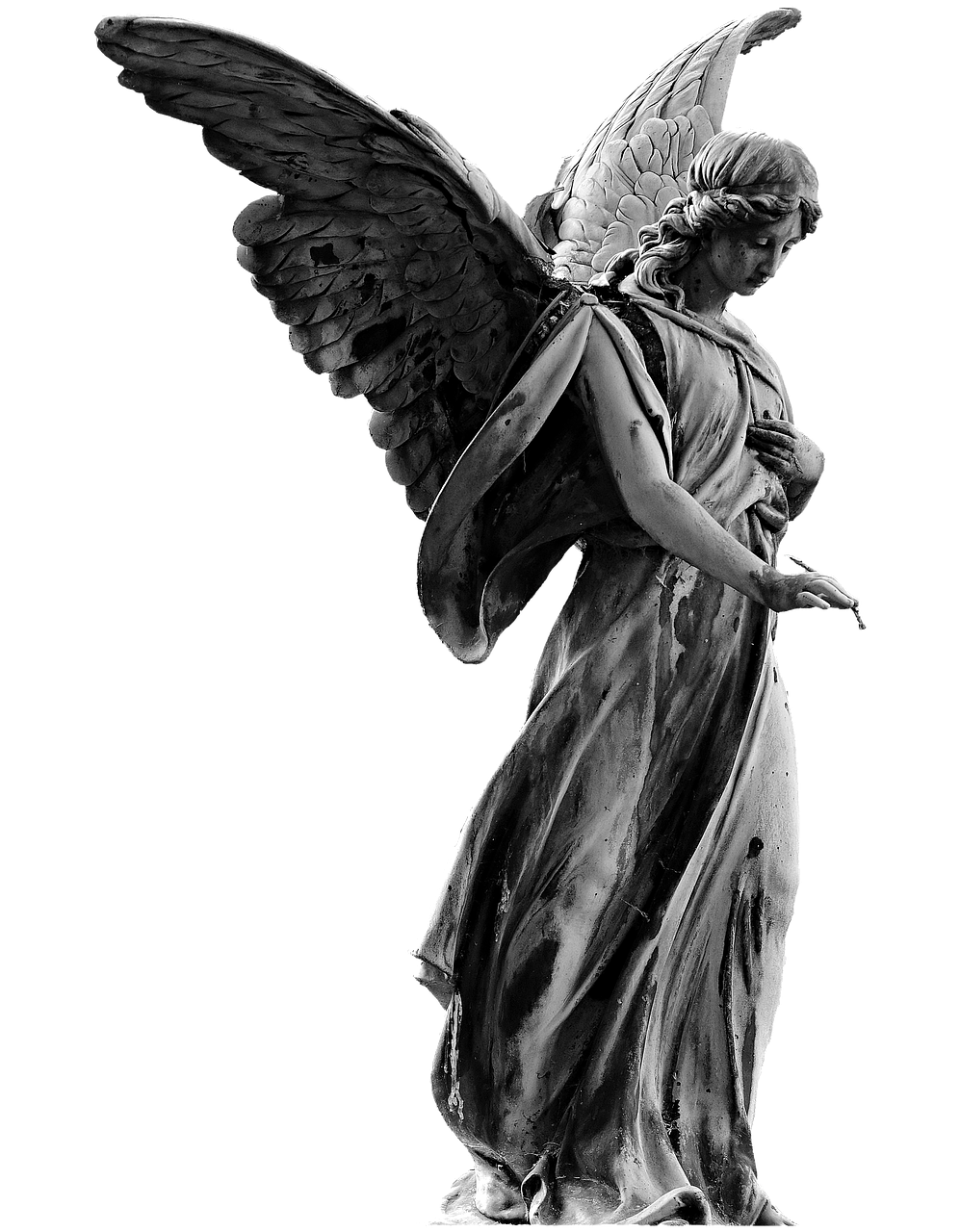 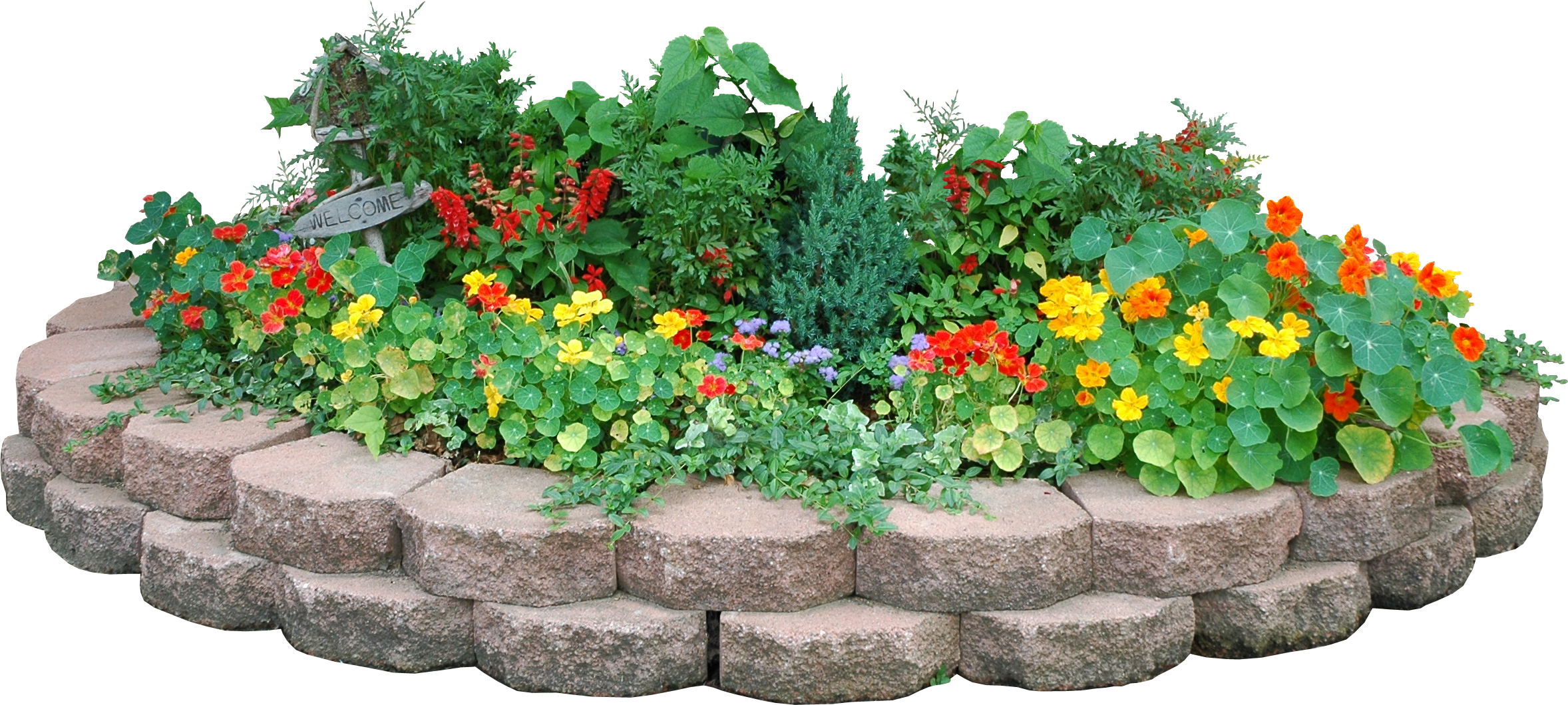 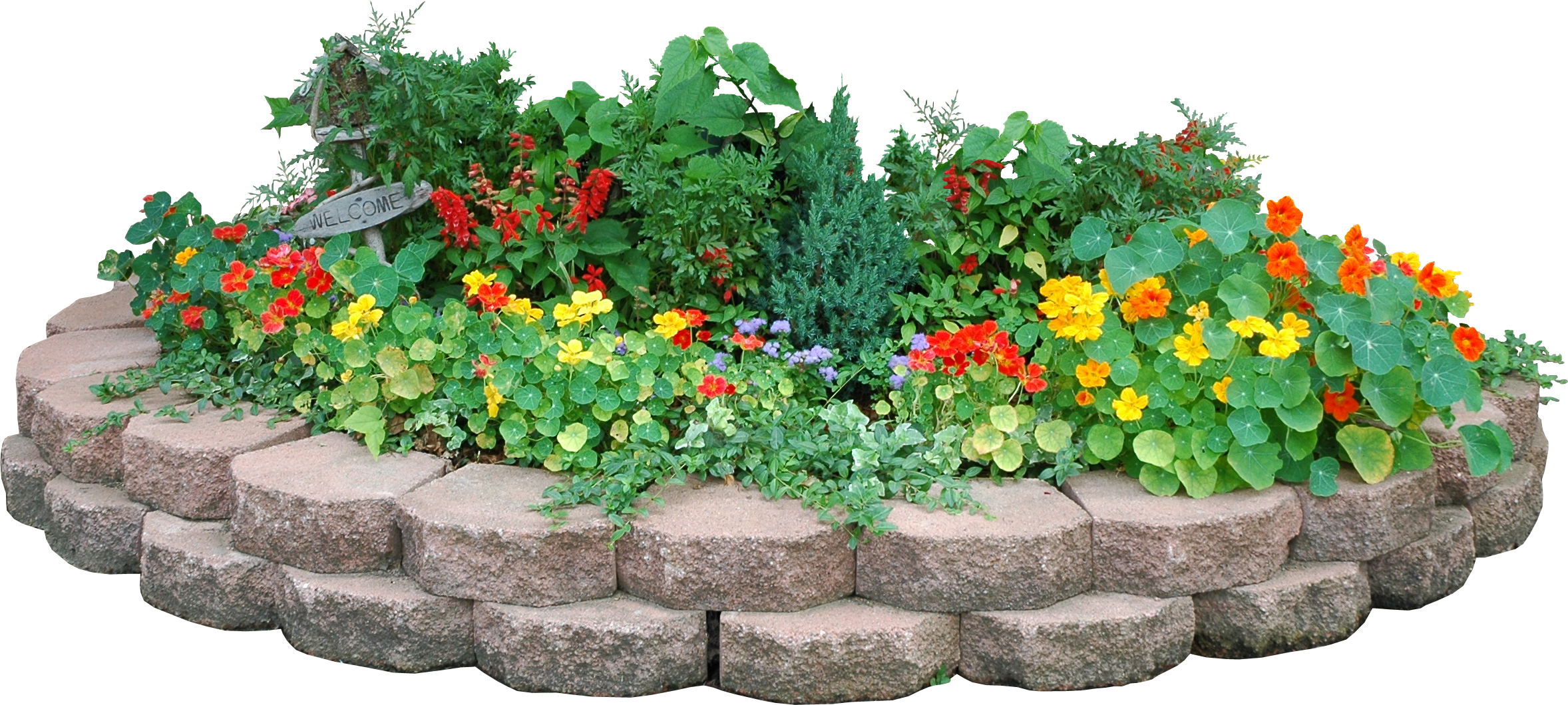 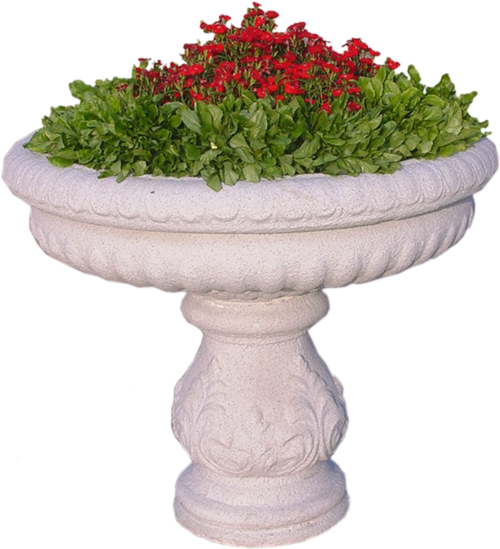 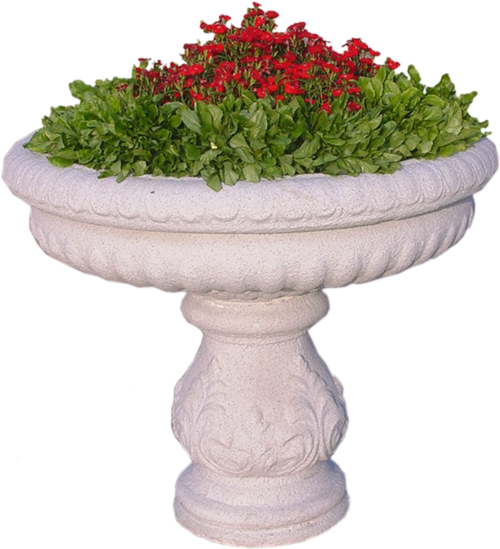 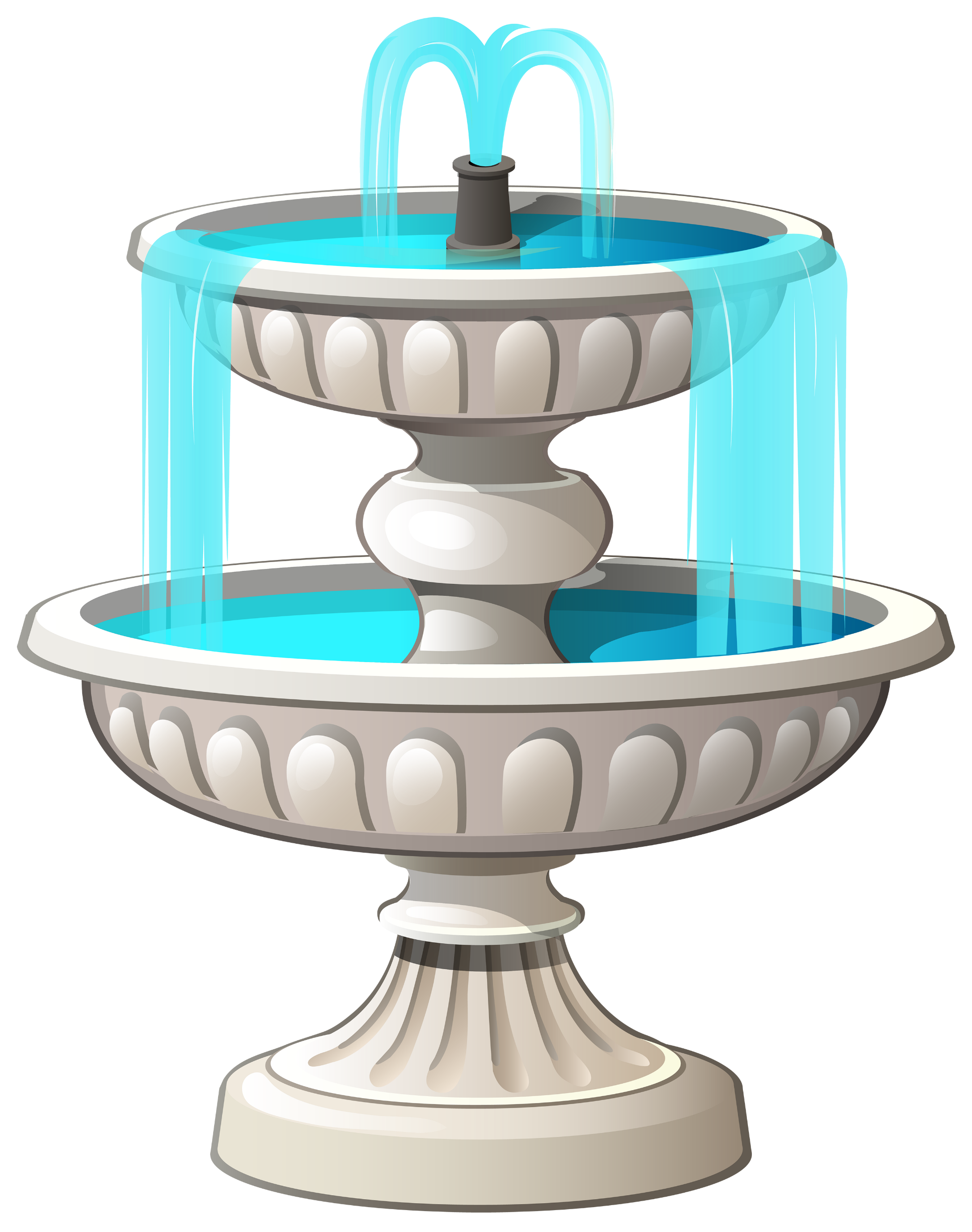 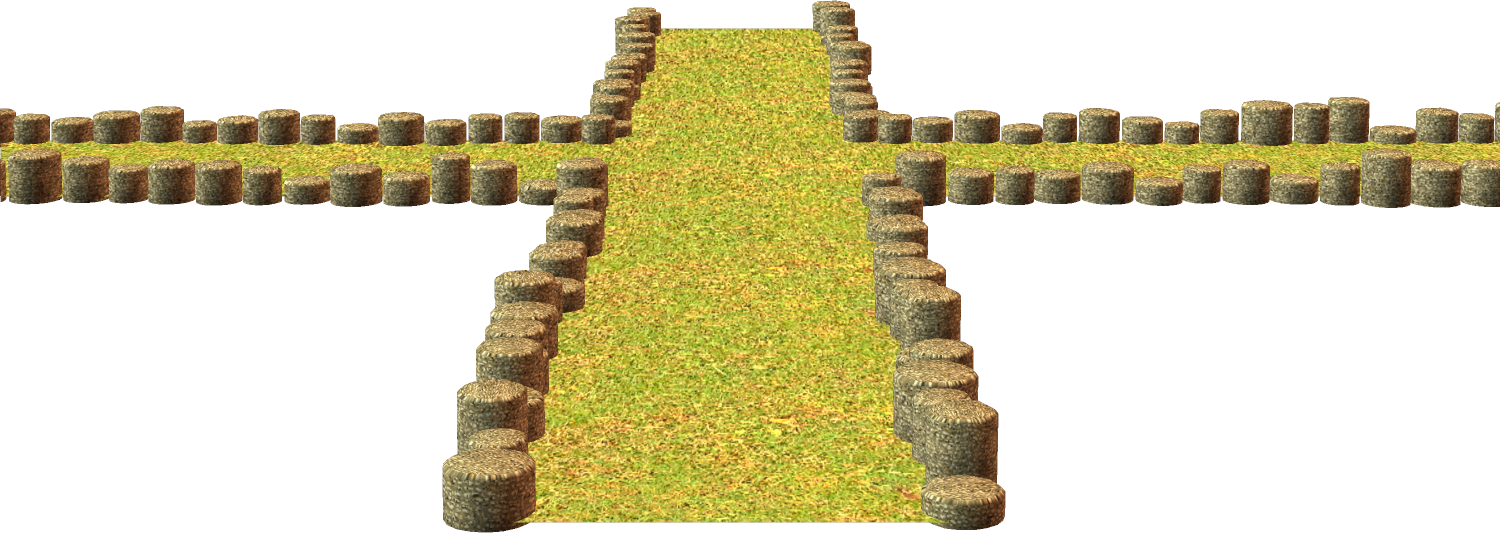 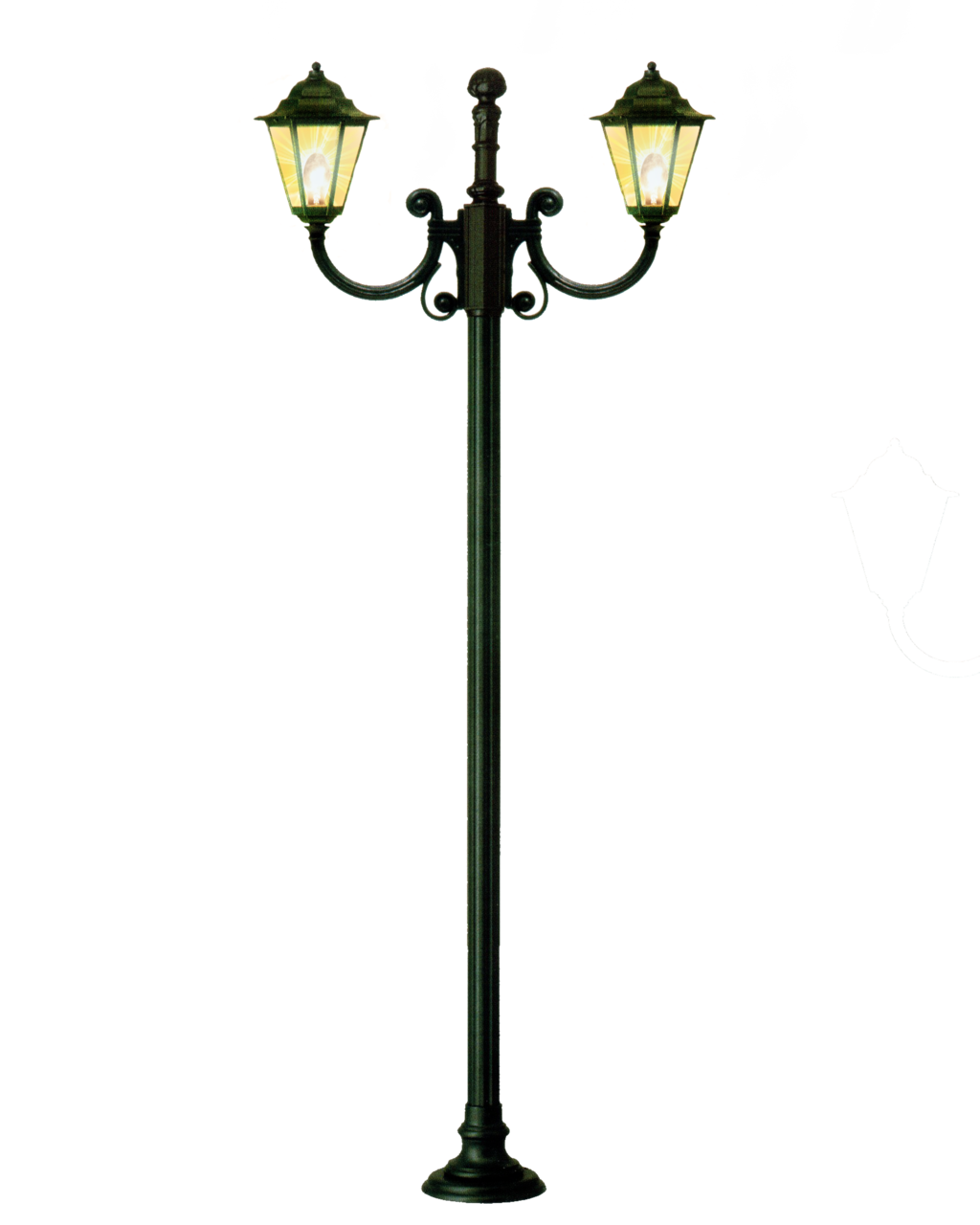 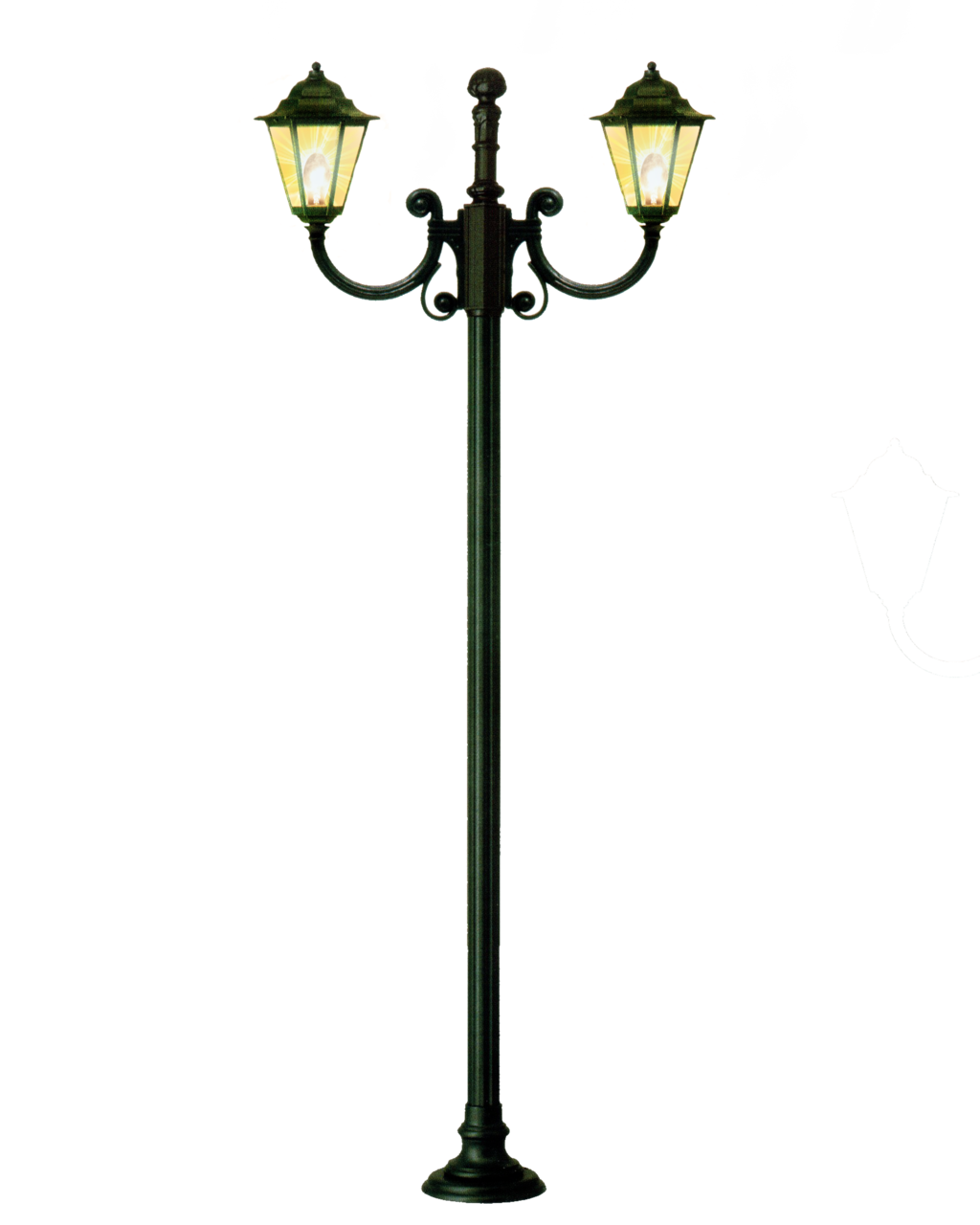 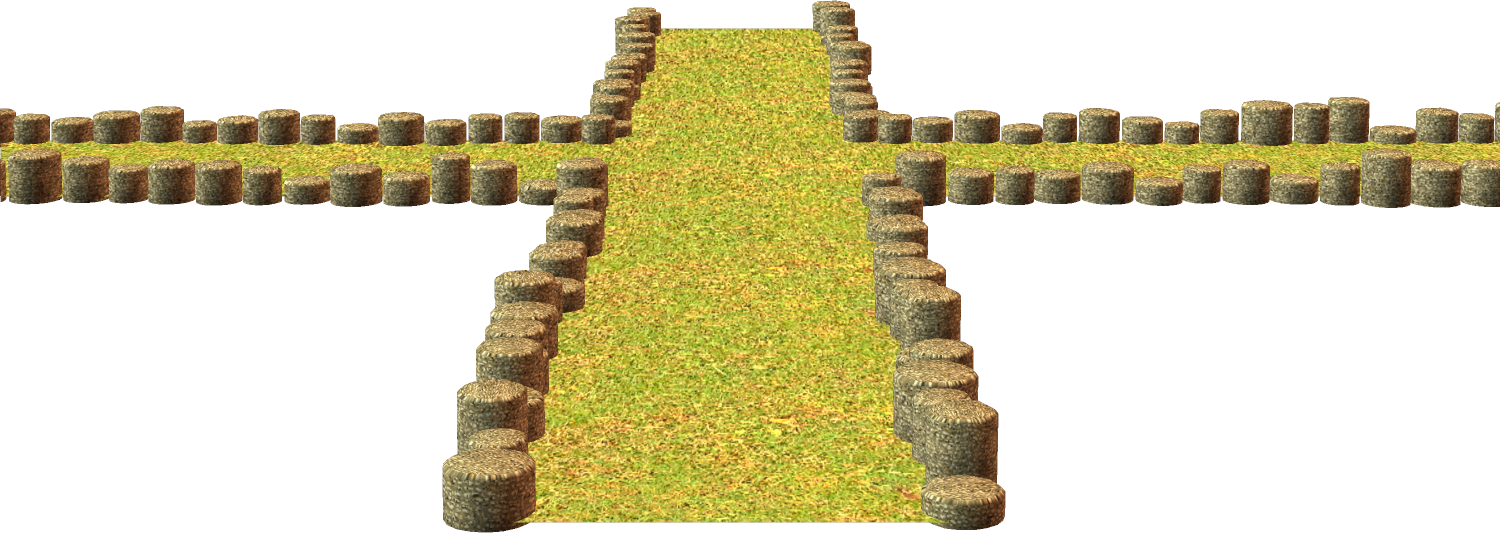 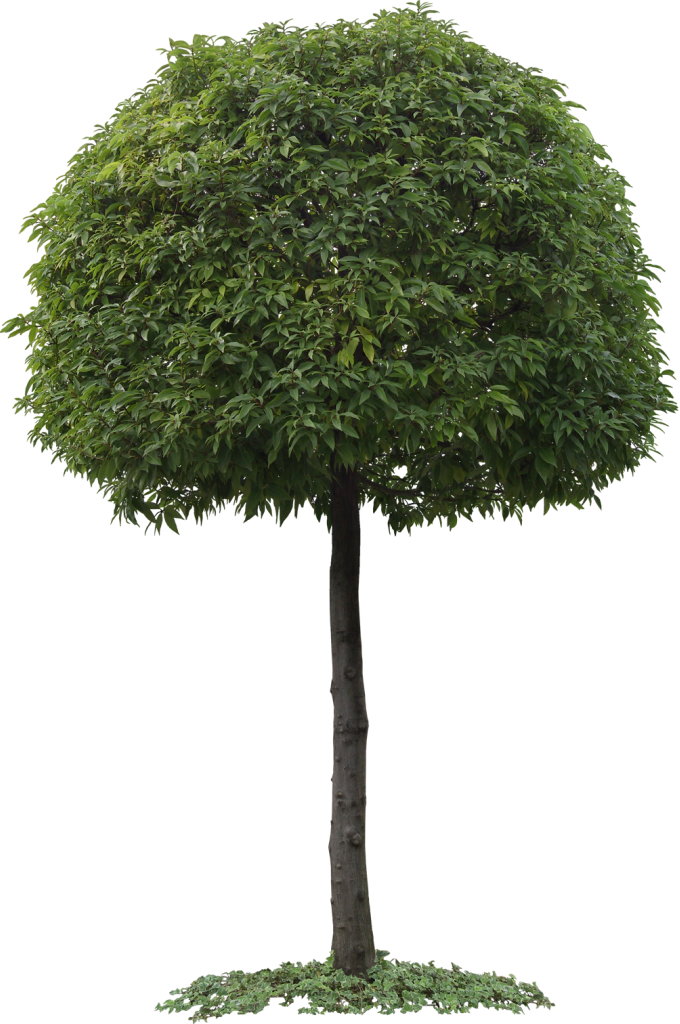 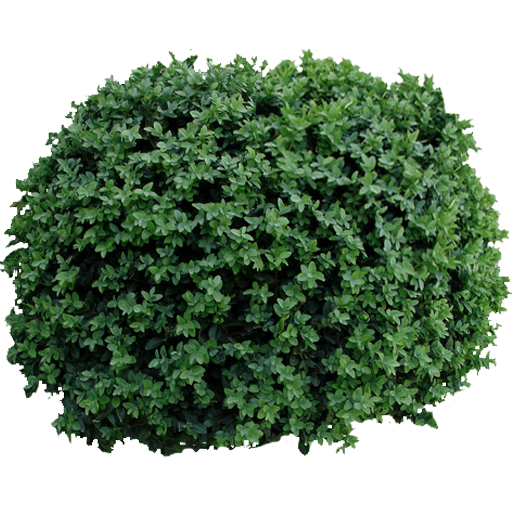 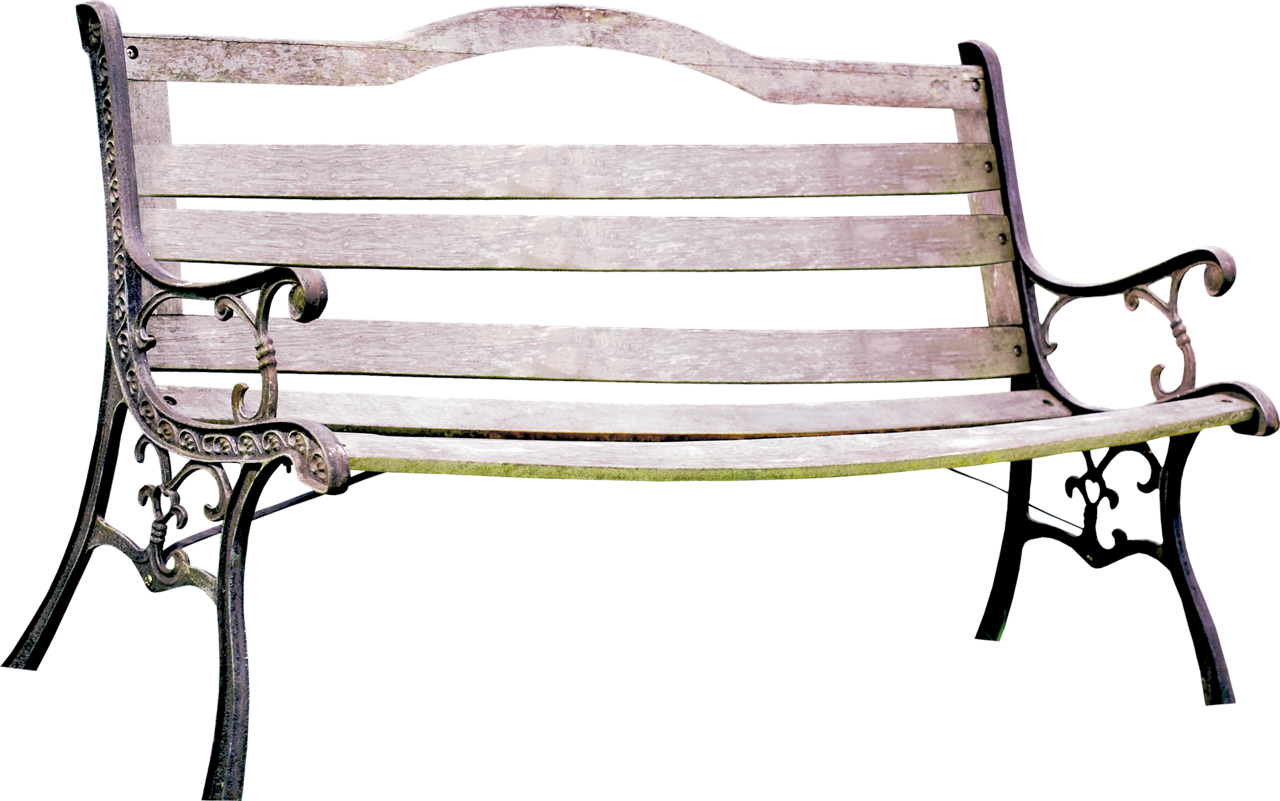 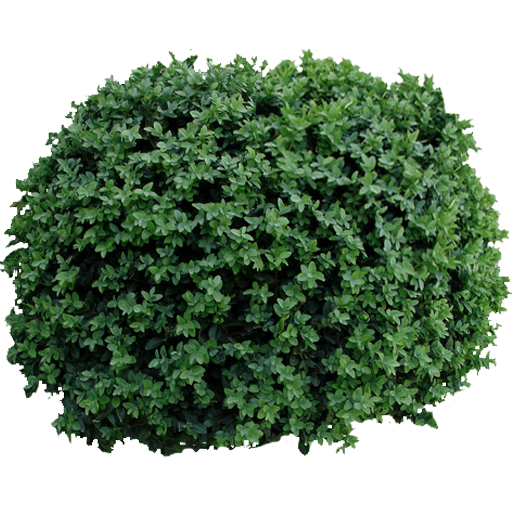 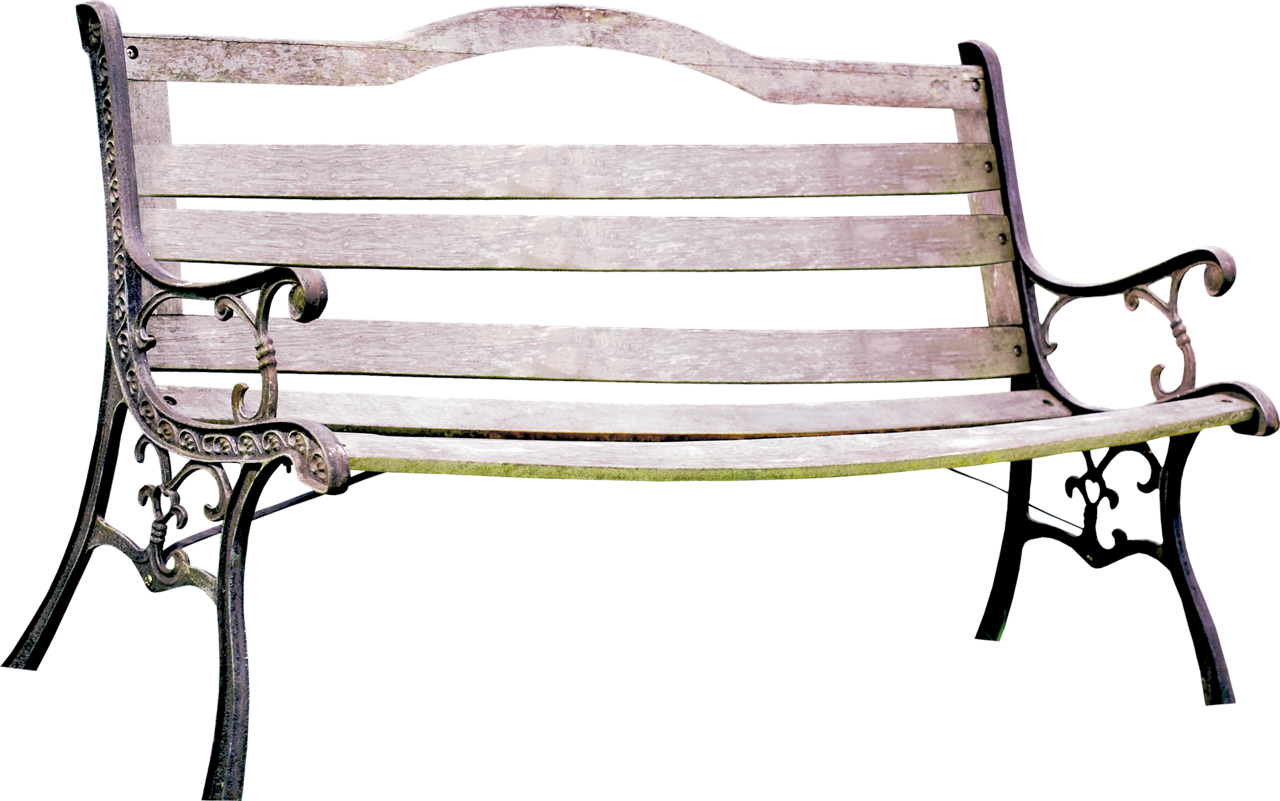 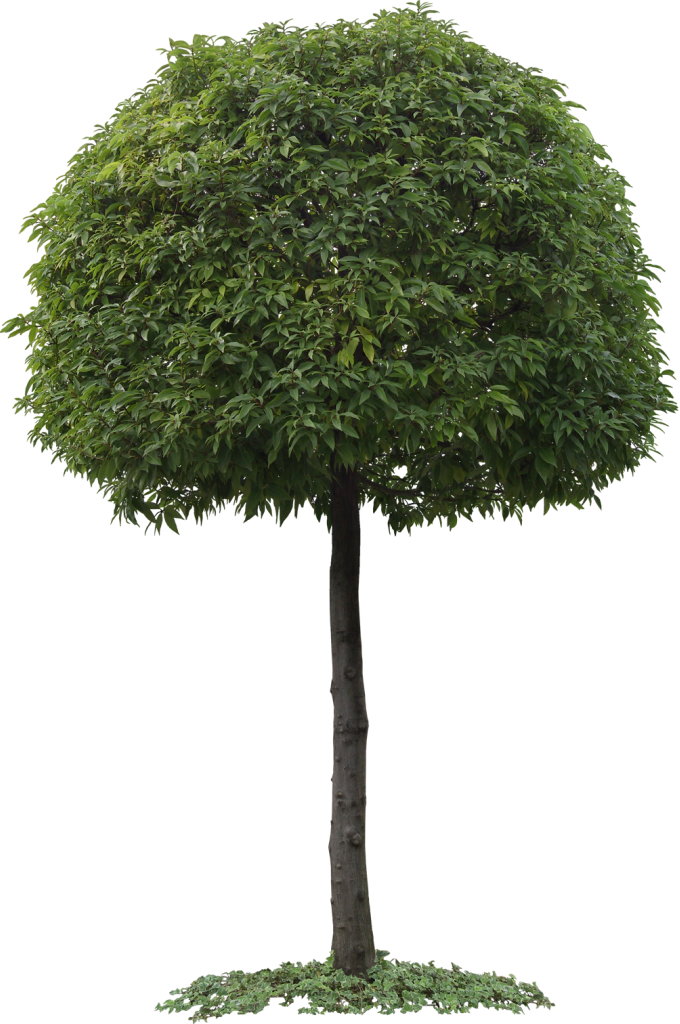 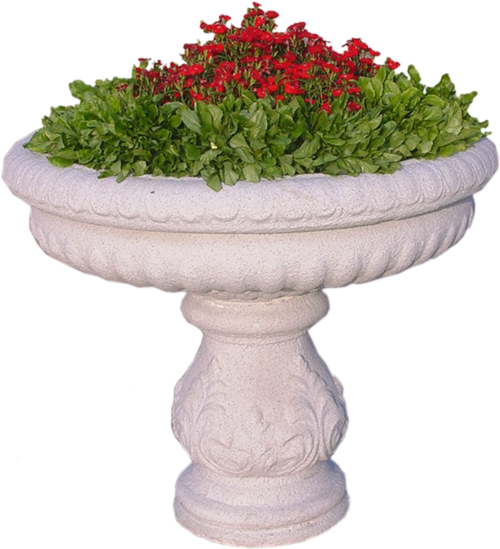 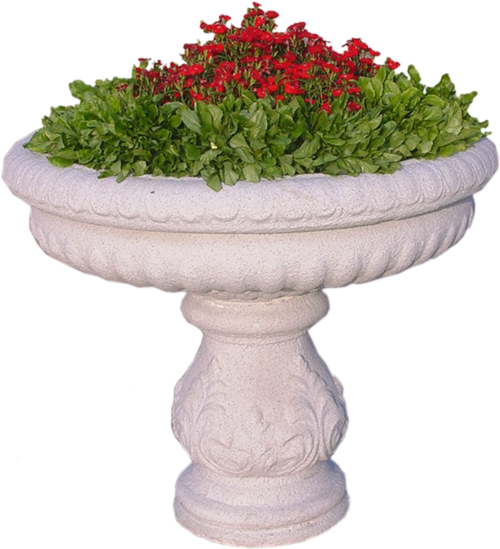 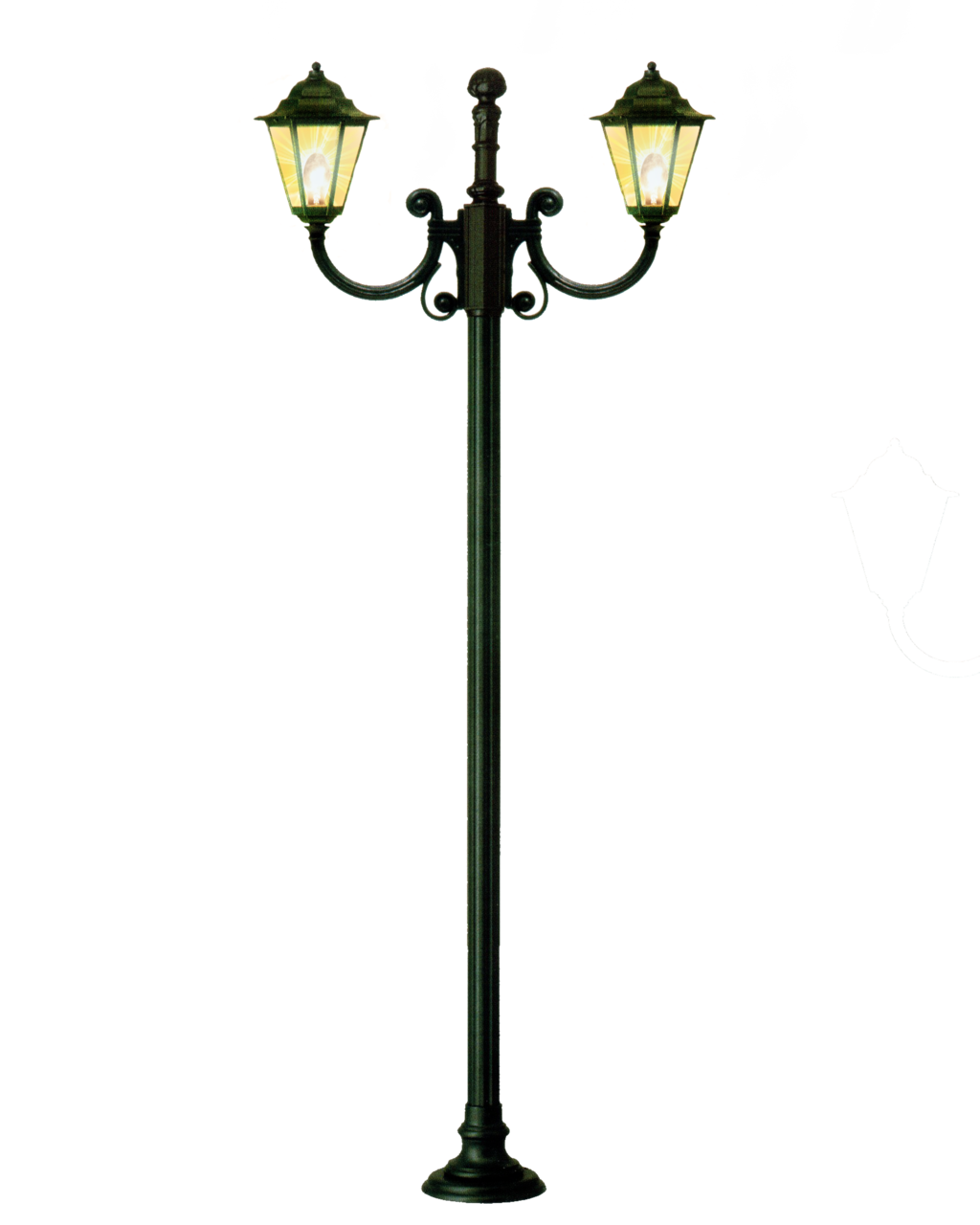 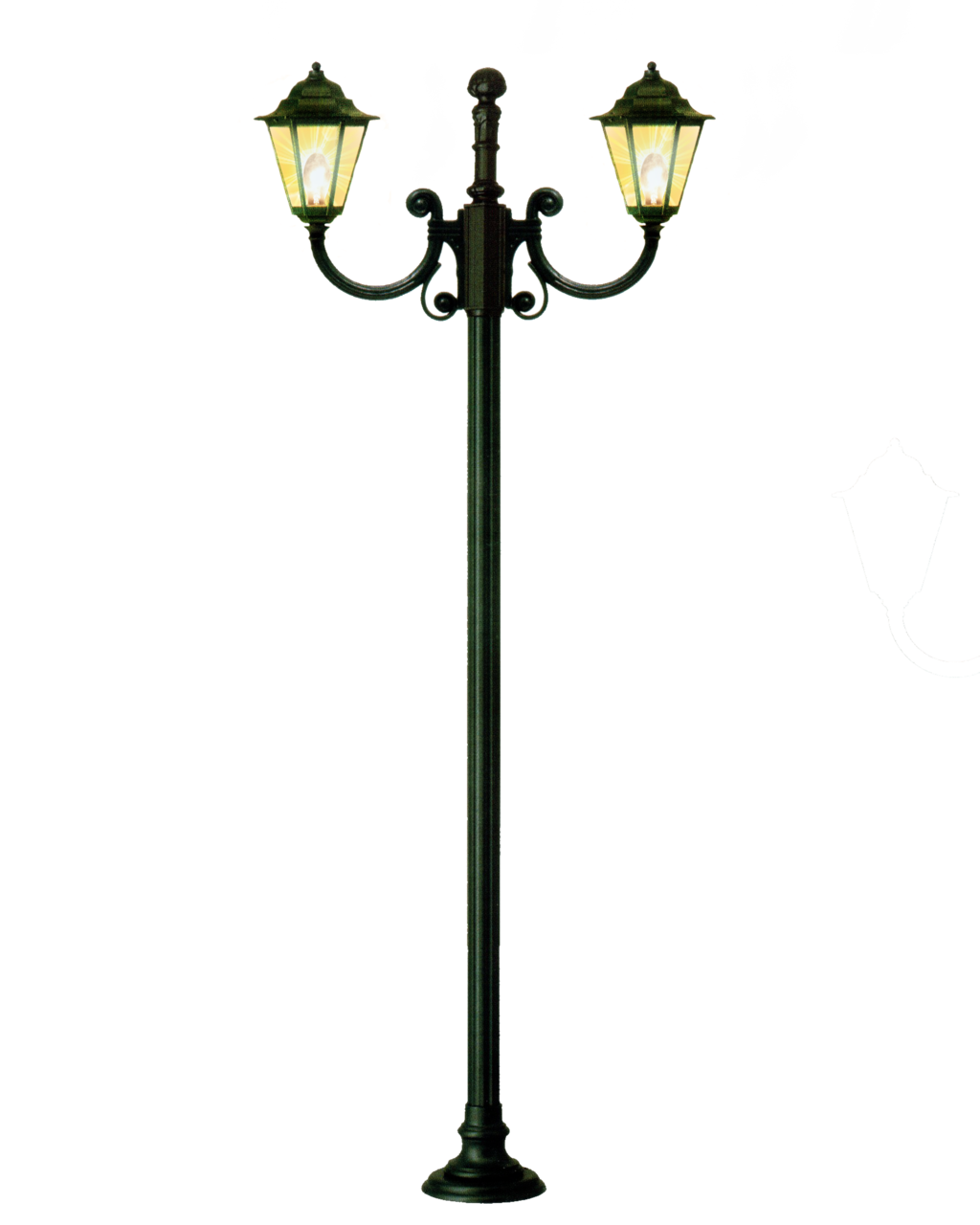 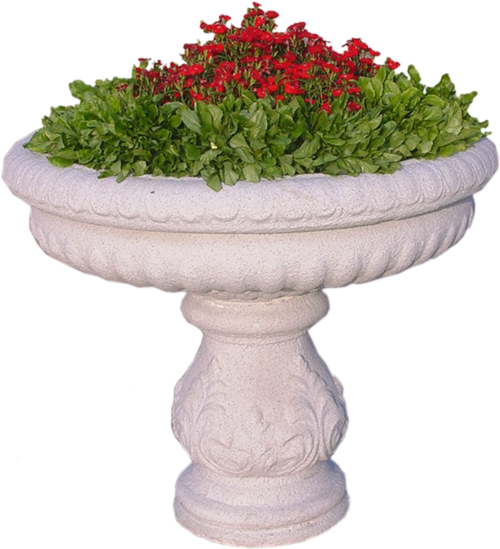 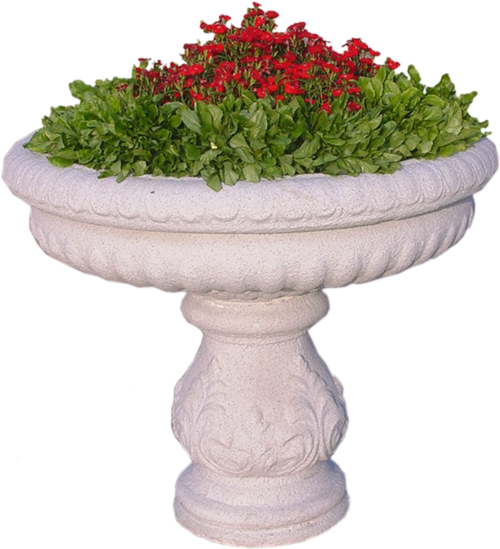 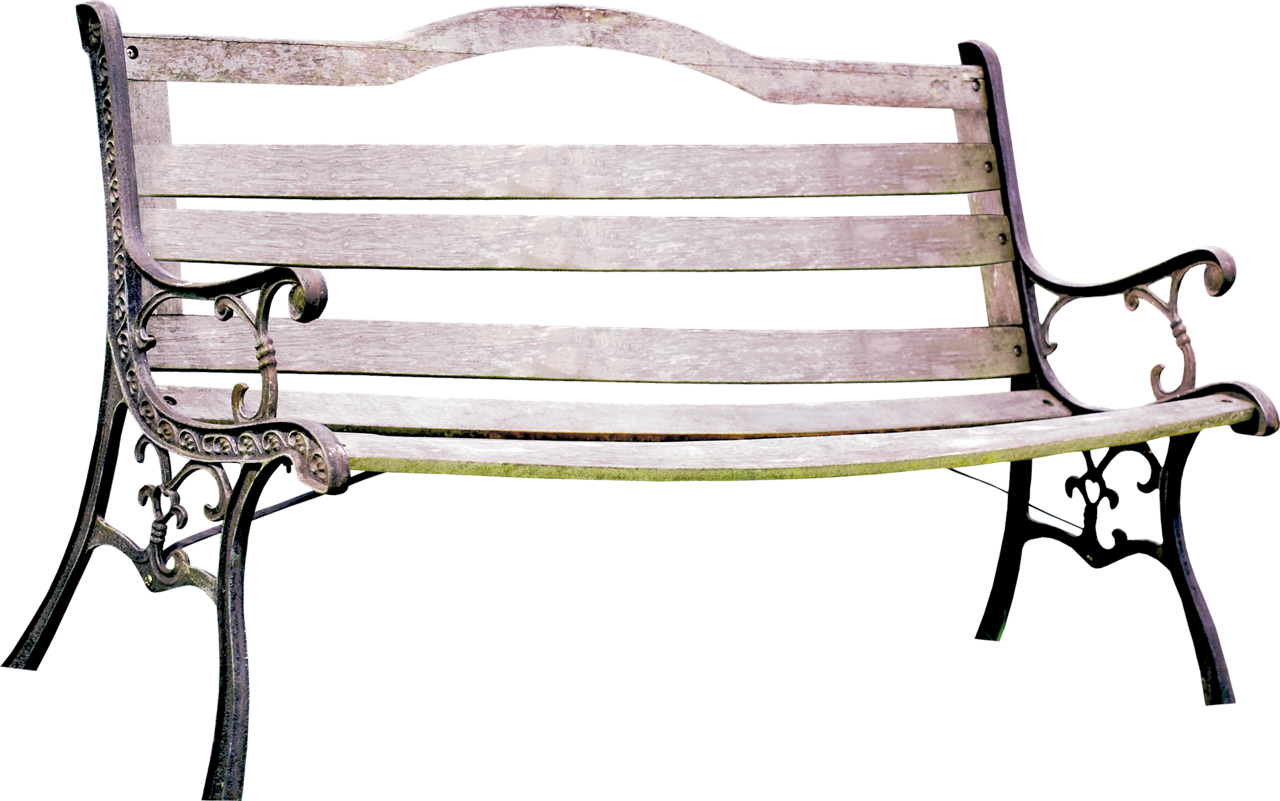 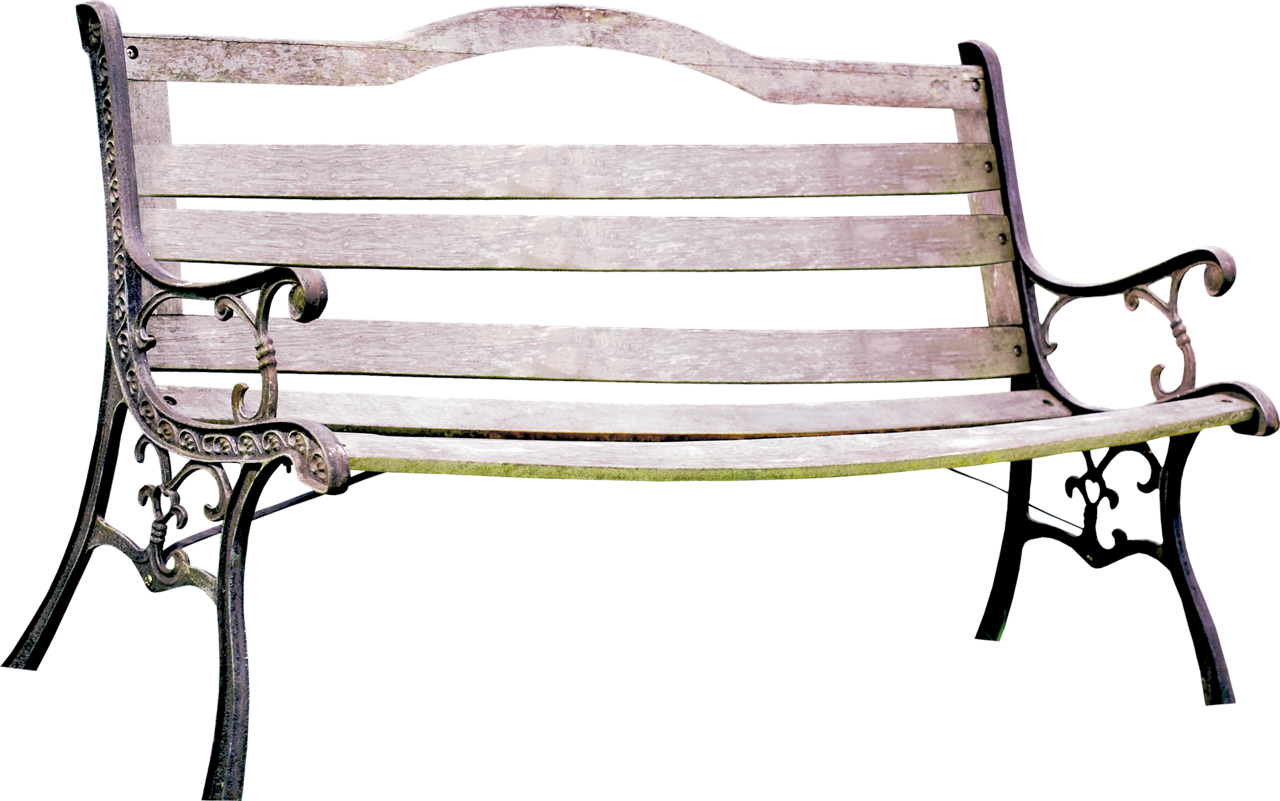 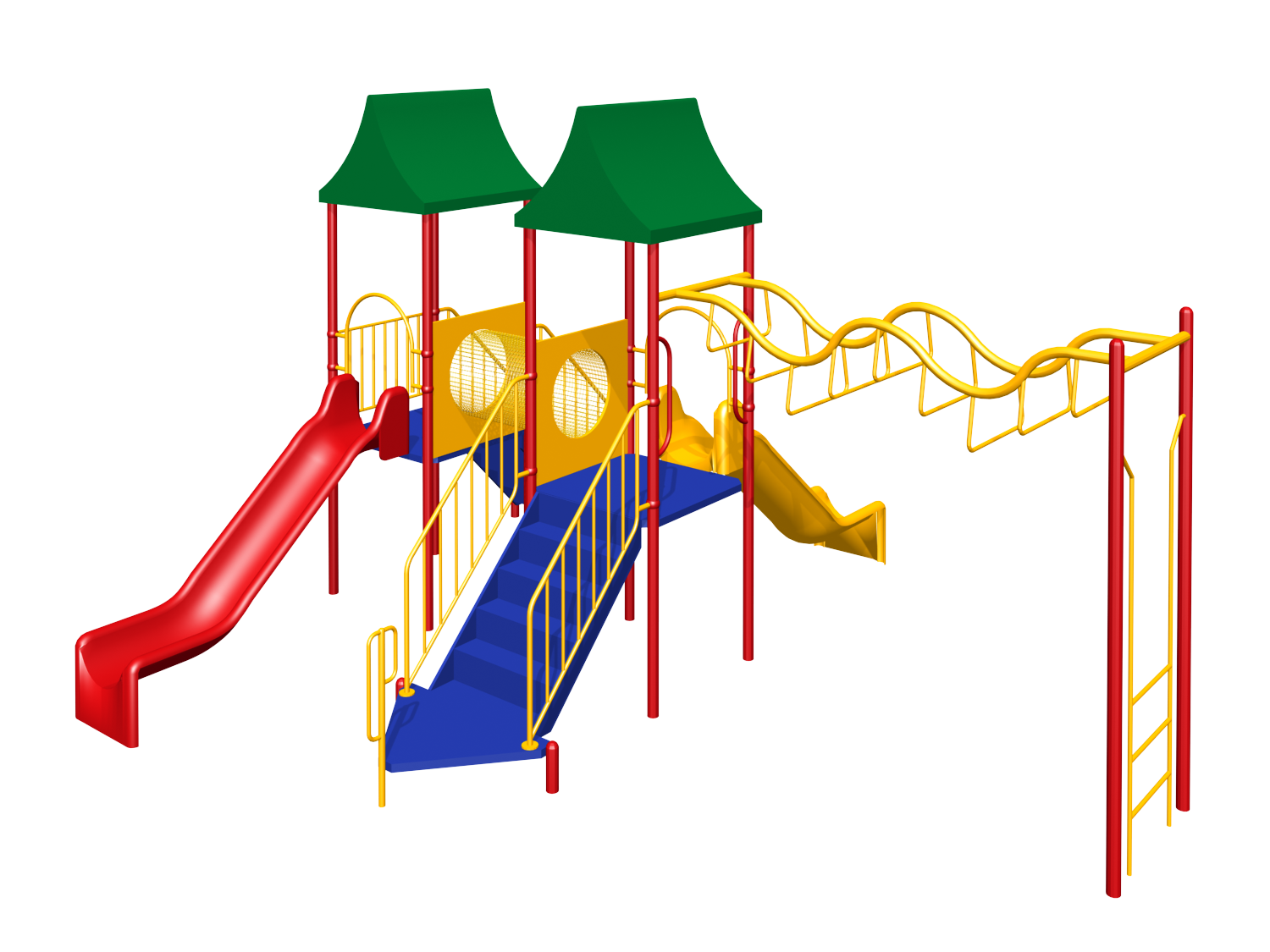 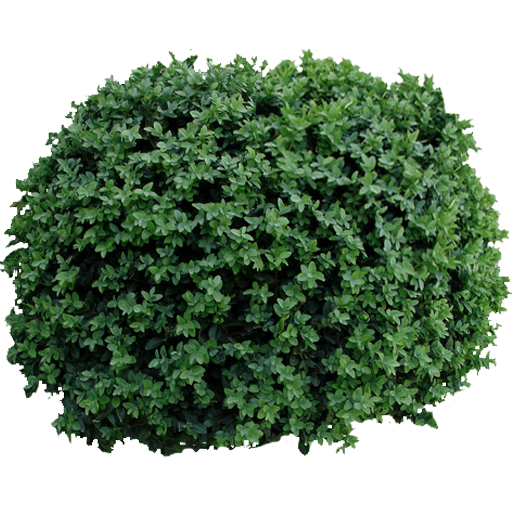 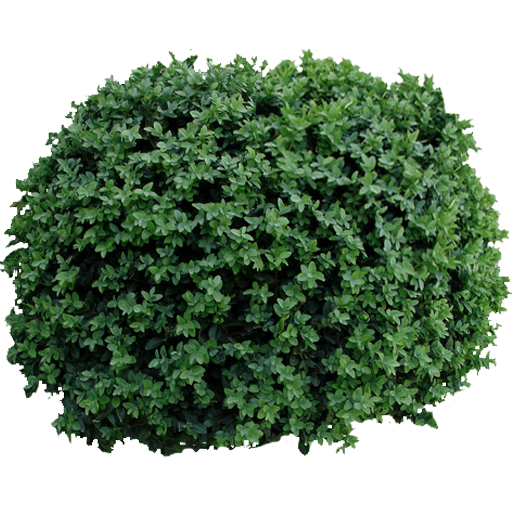 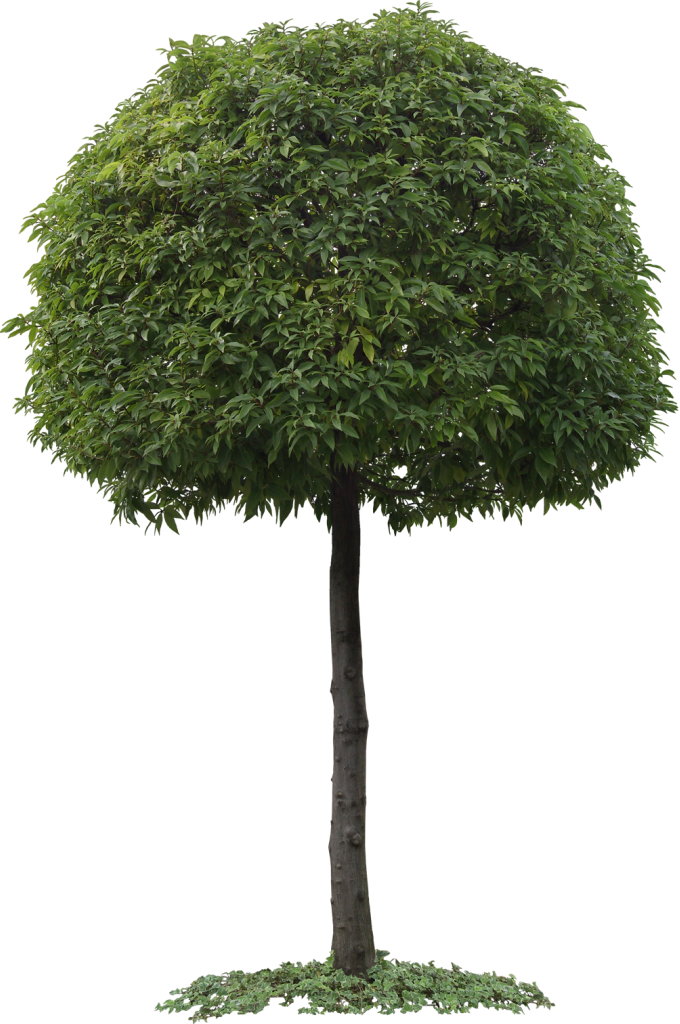 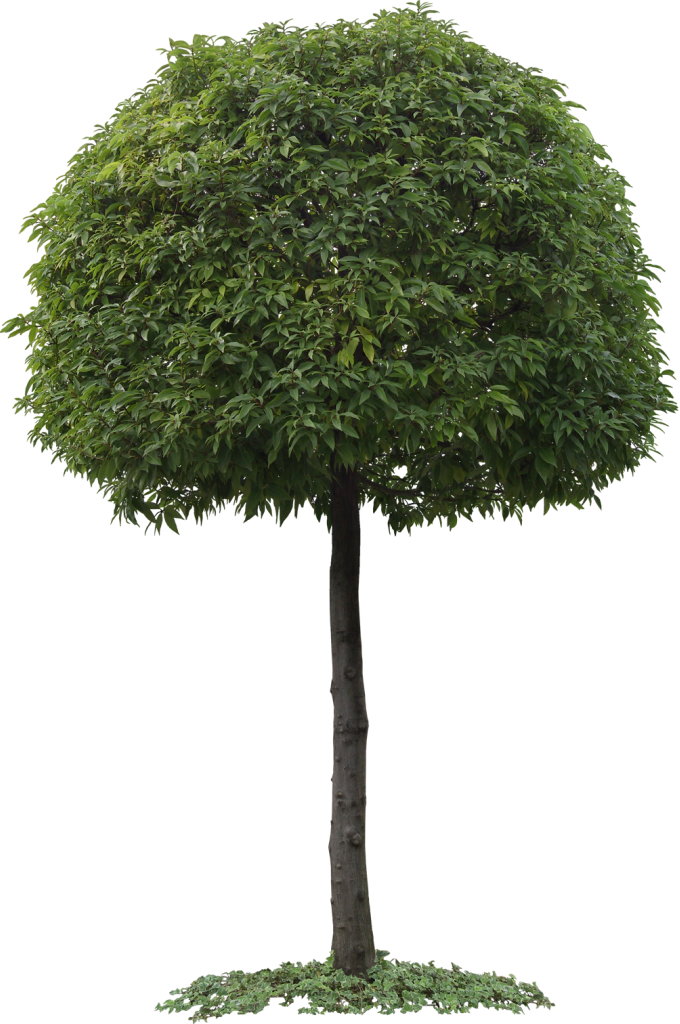 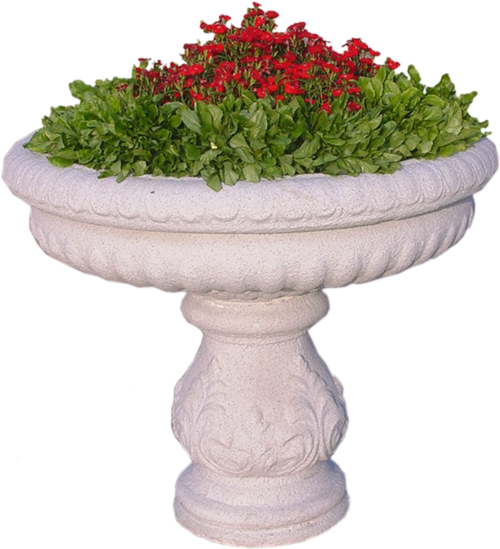 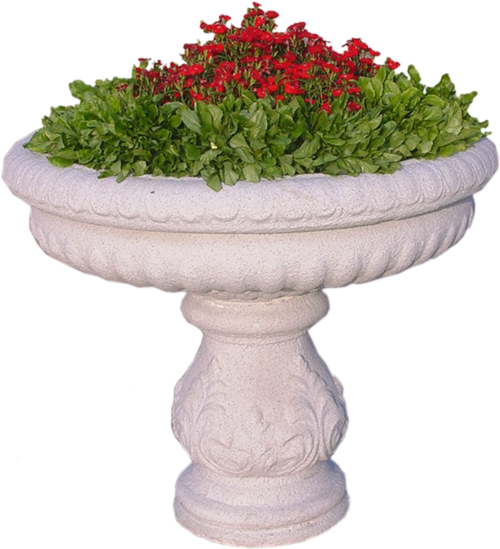 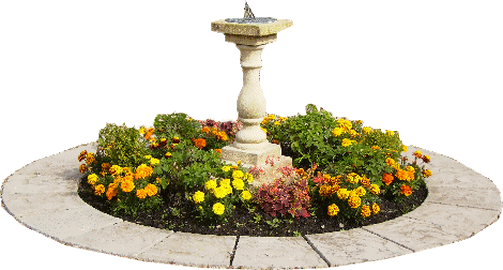 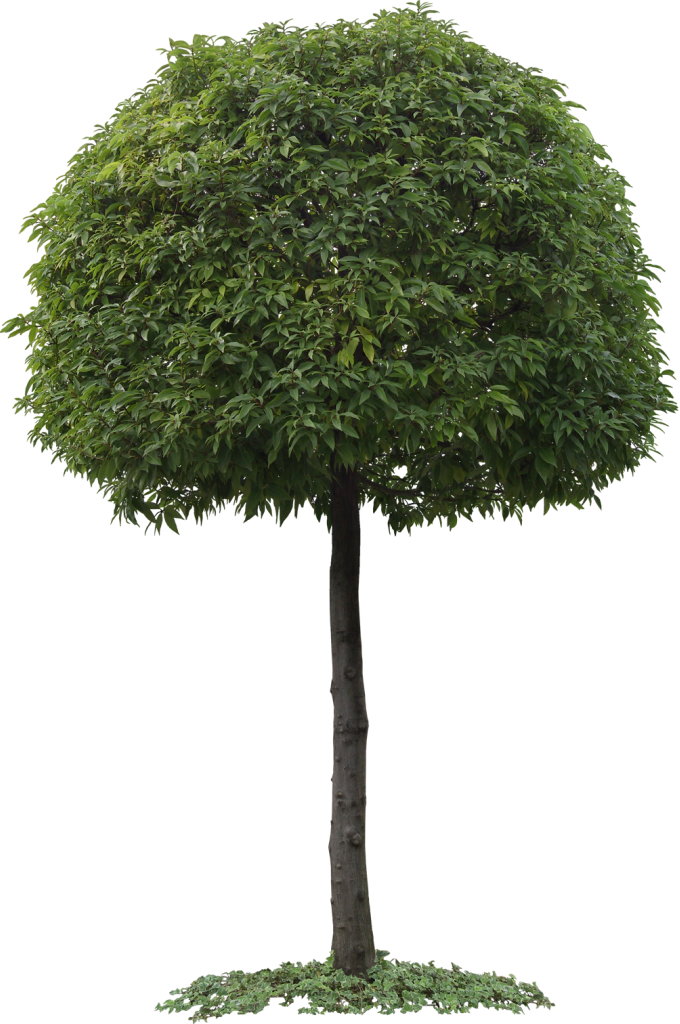 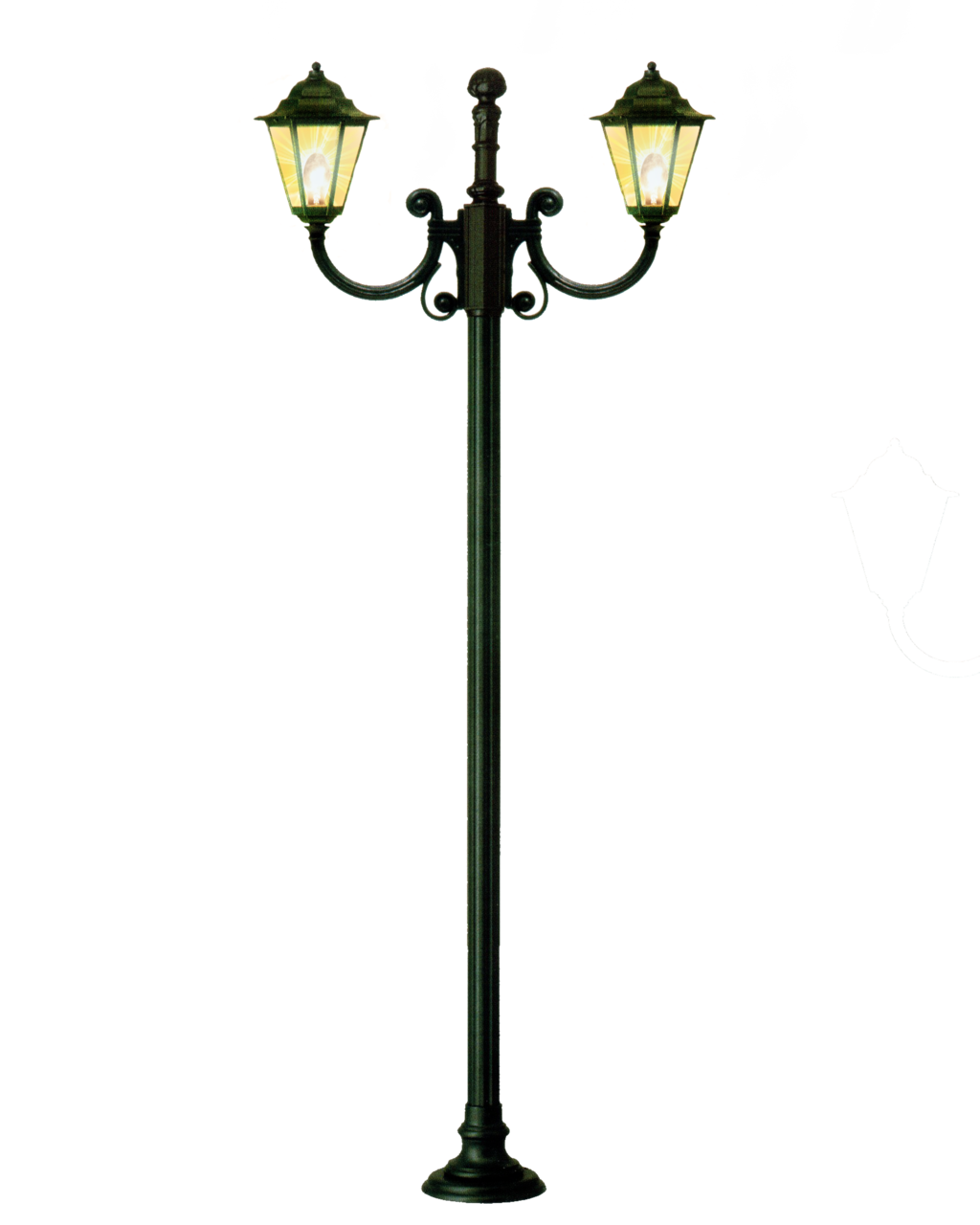 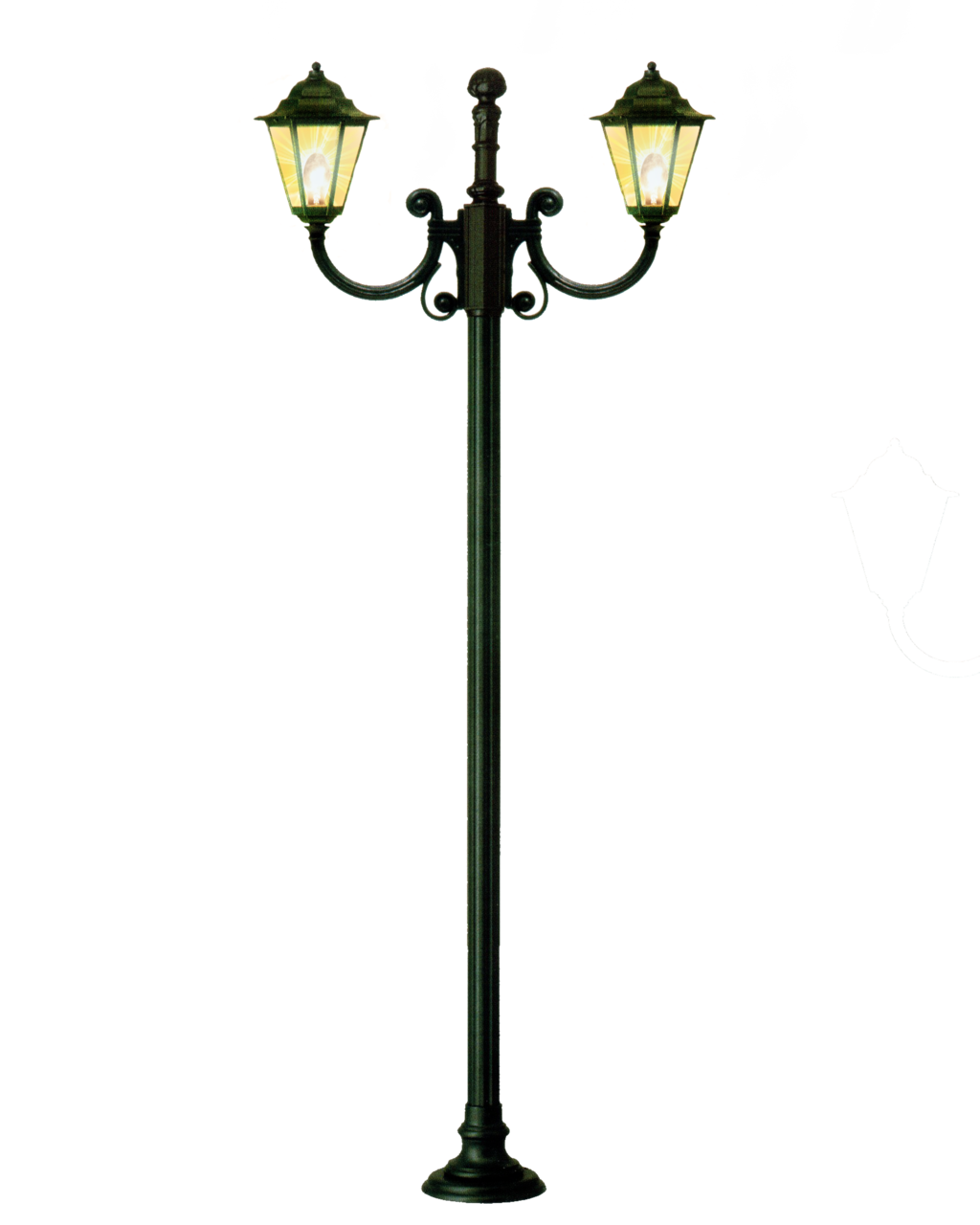 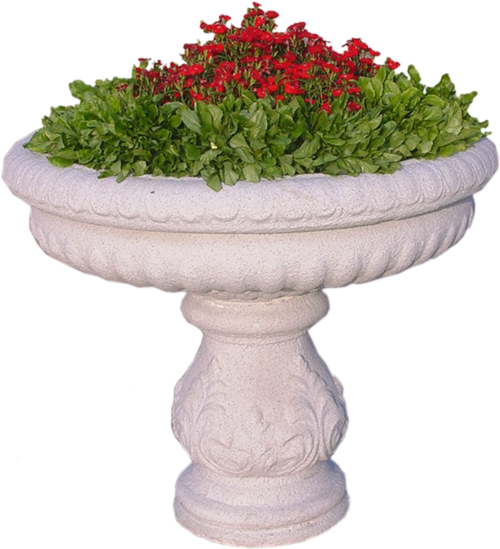 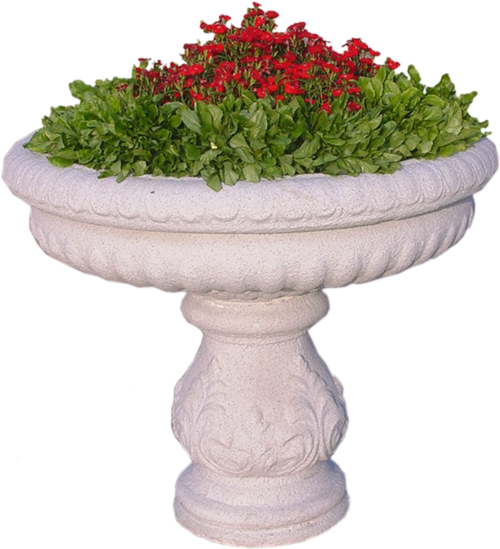 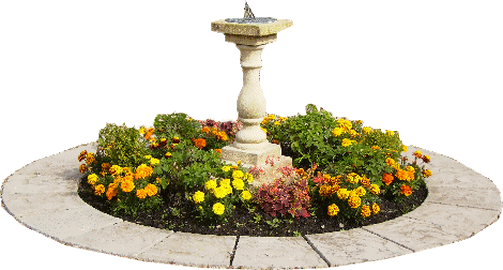 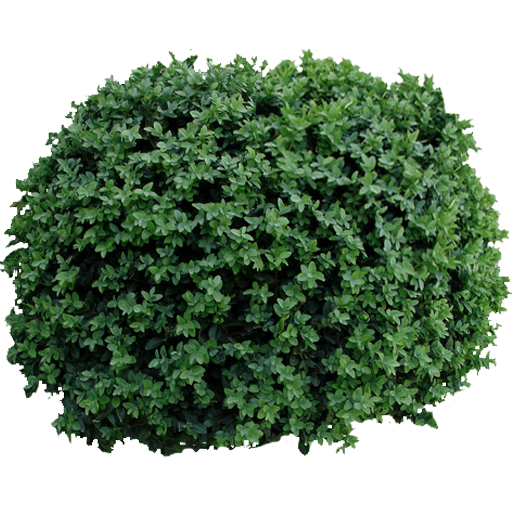 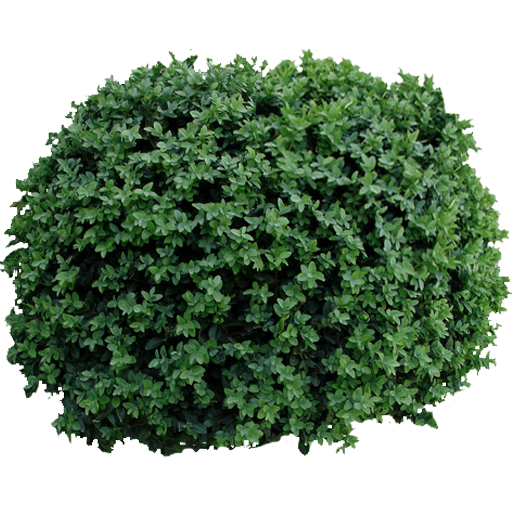